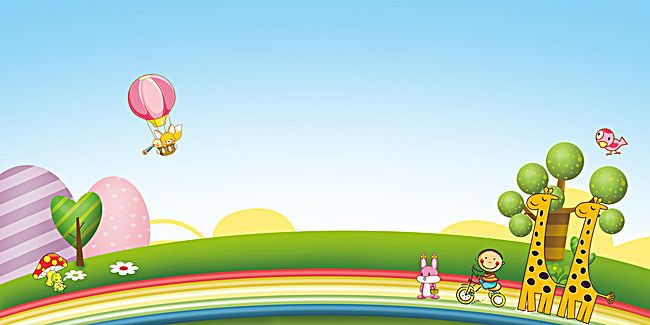 CHÀO MỪNG CÁC EMĐẾN VỚI BÀI HỌC NGÀY HÔM NAY!
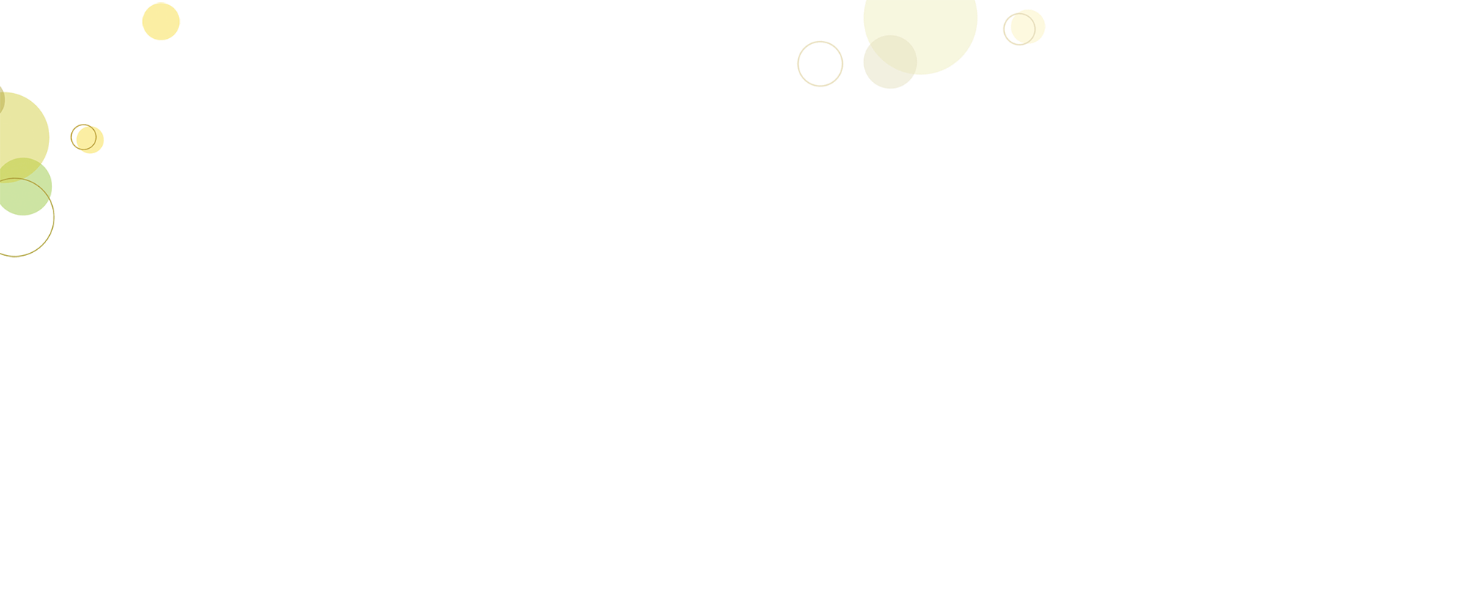 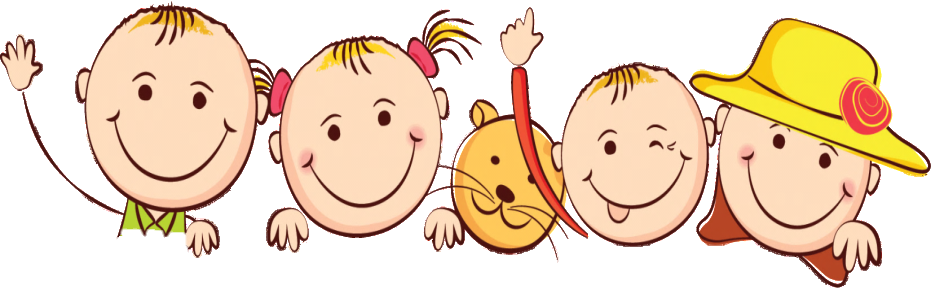 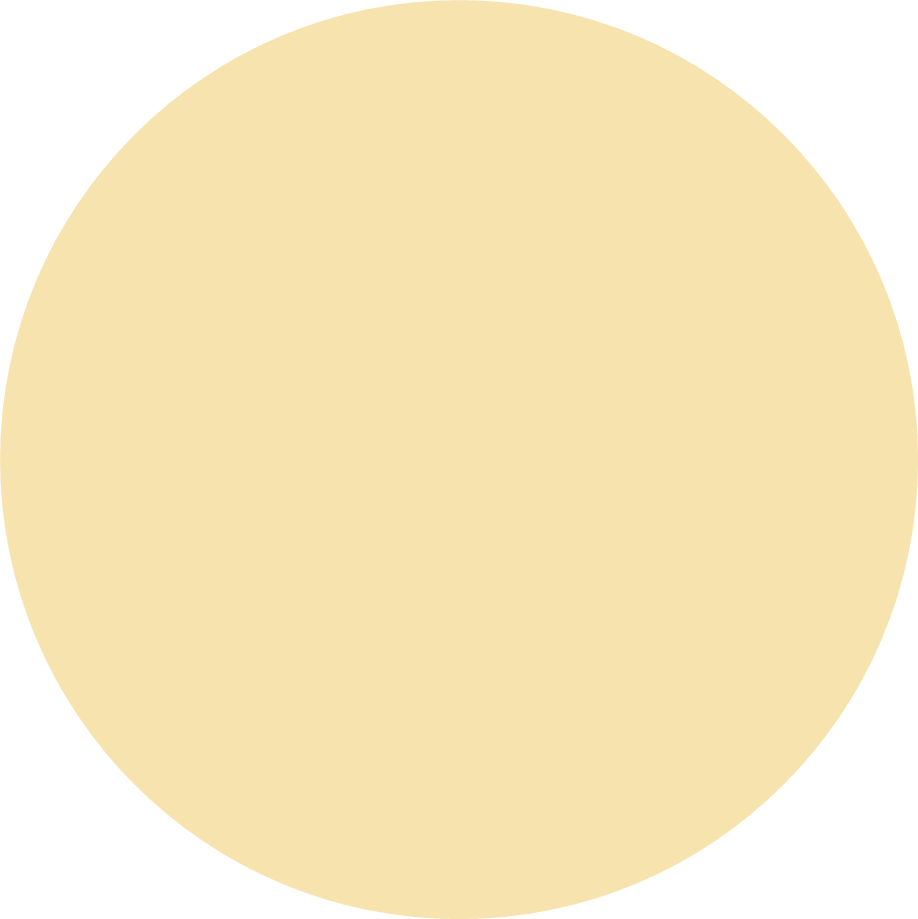 Khởi động
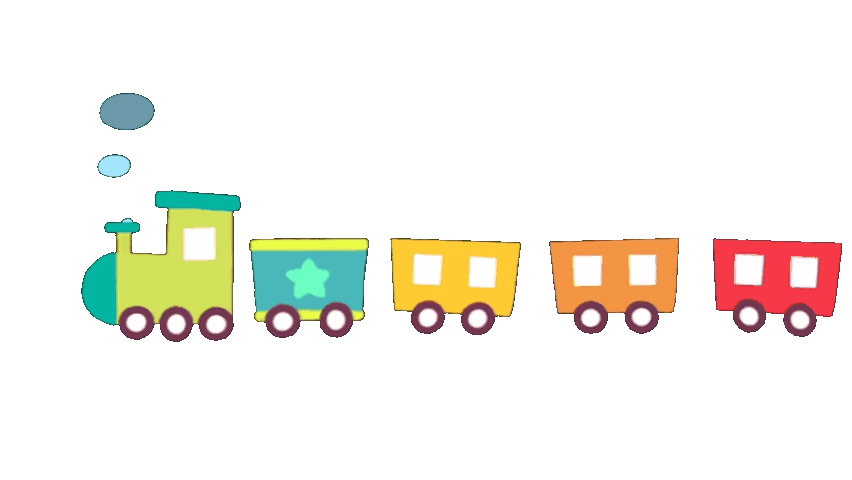 CHUYỆN QUẢ BẦU
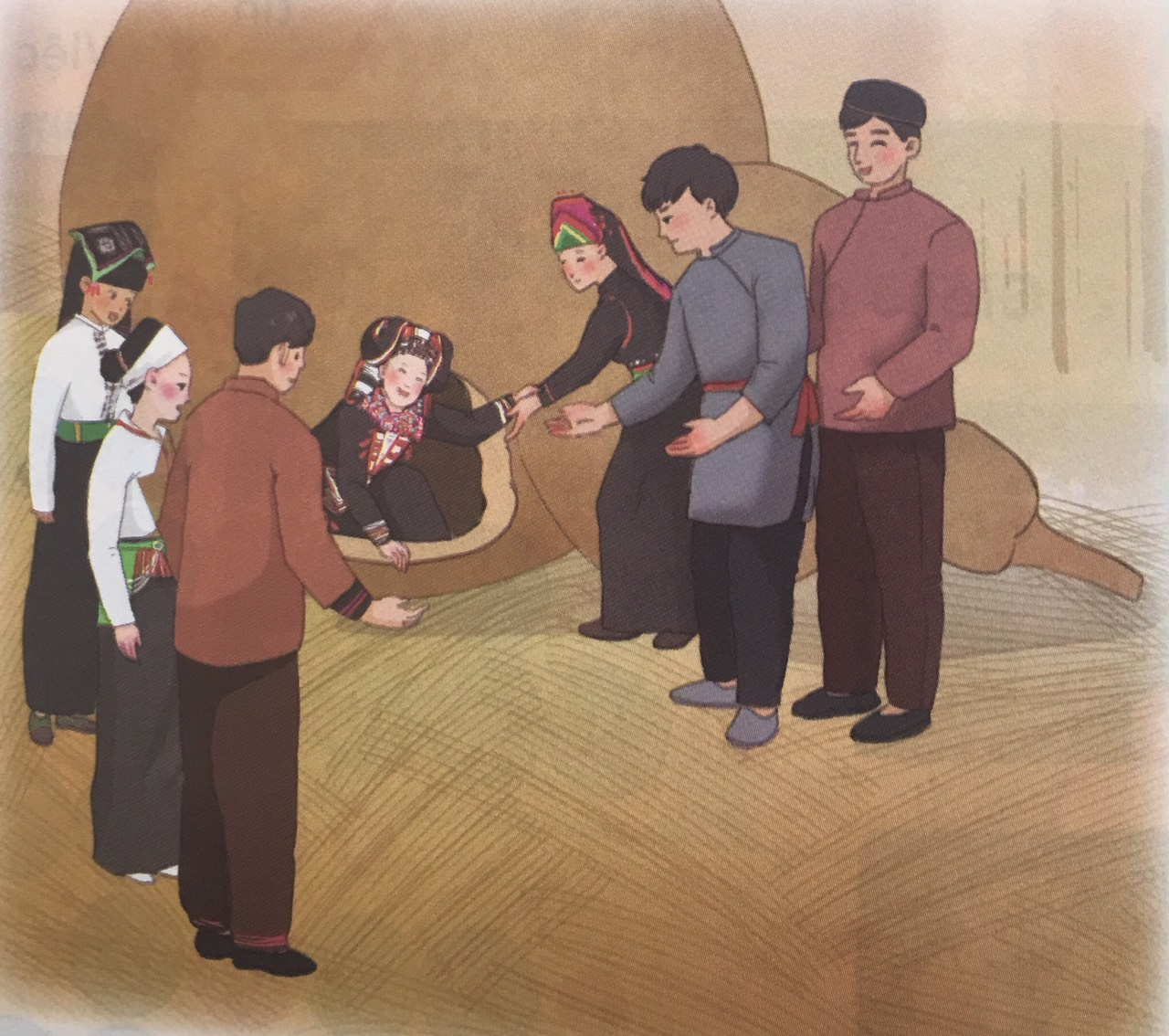 HỒ GƯƠM
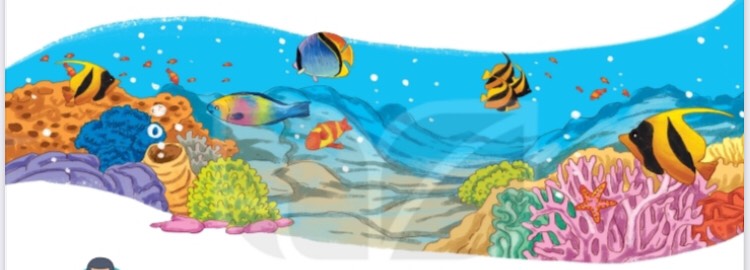 KHÁM PHÁ ĐÁY BIỂN 
Ở TRƯỜNG SA
Trên các miền đất nước
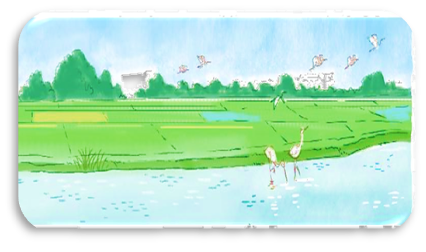 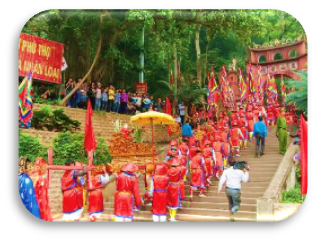 Mai An Tiêm
ĐẤT NƯỚC CHÚNG MÌNH
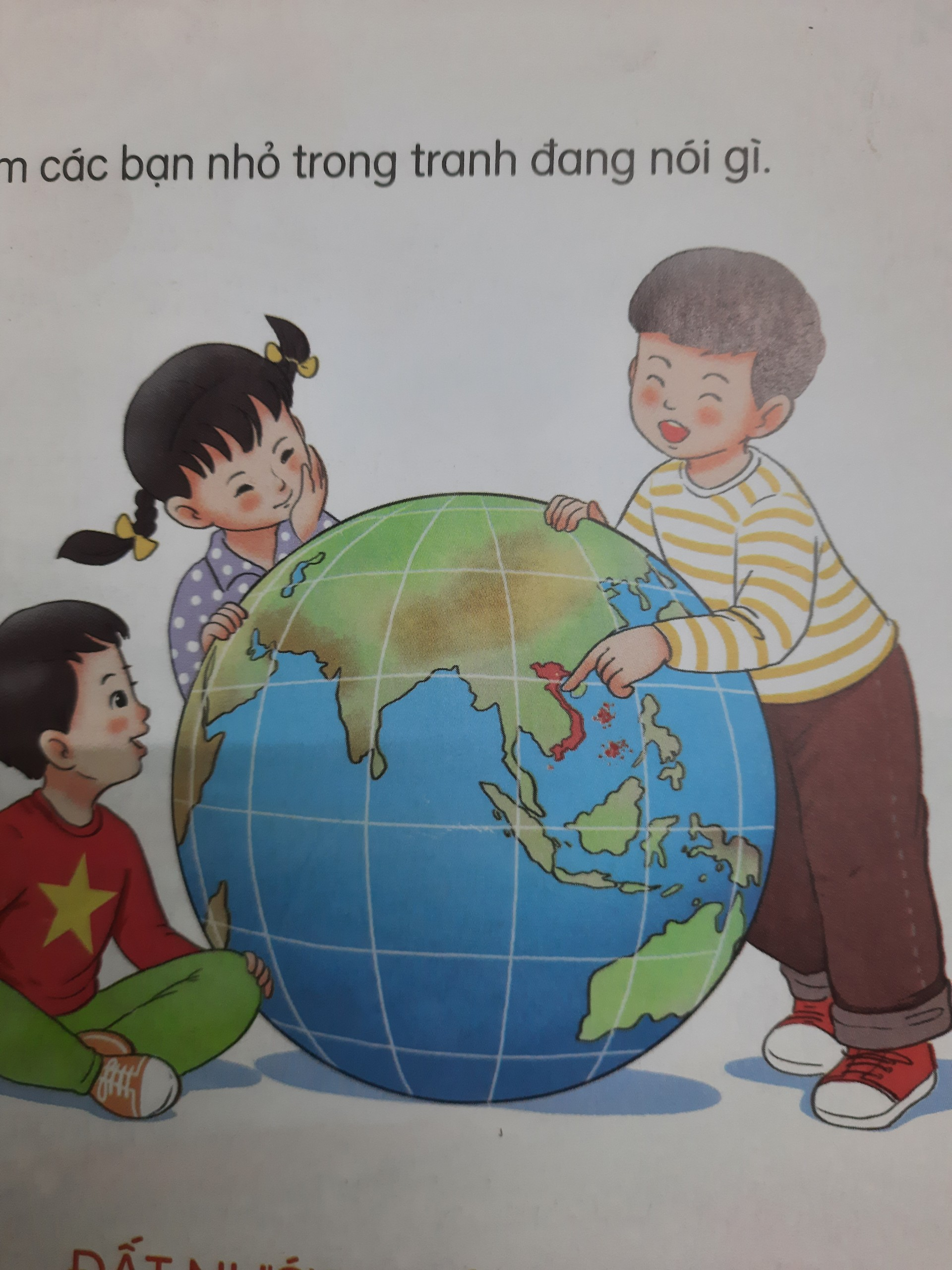 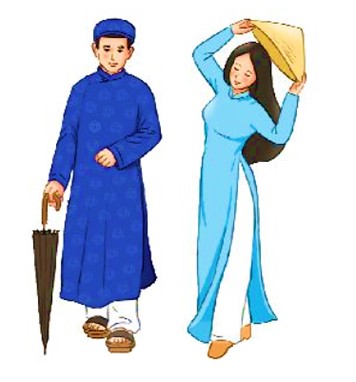 CHIẾC RỄ ĐA TRÒN
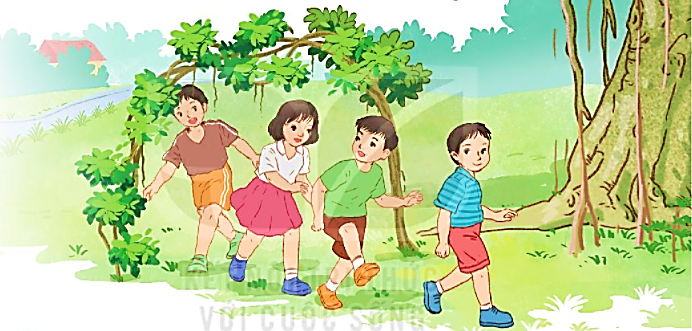 THƯ GỬI BỐ NGOÀI ĐẢO
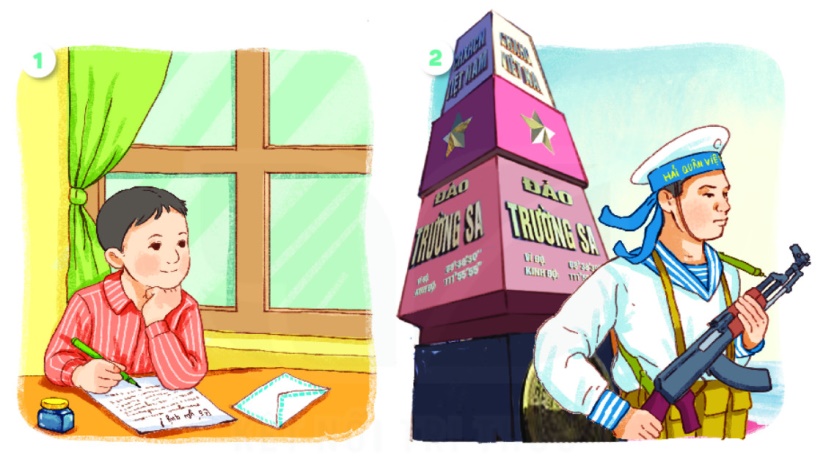 Bóp nát quả cam
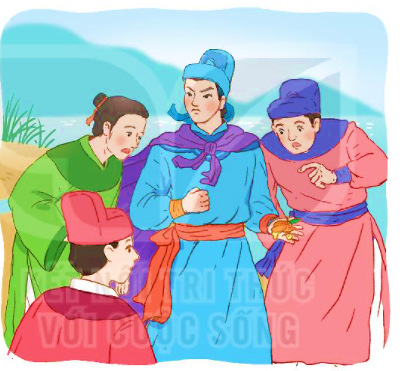 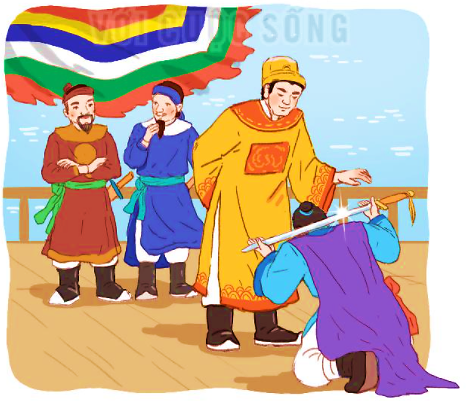 CÁNH ĐỒNG QUÊ EM
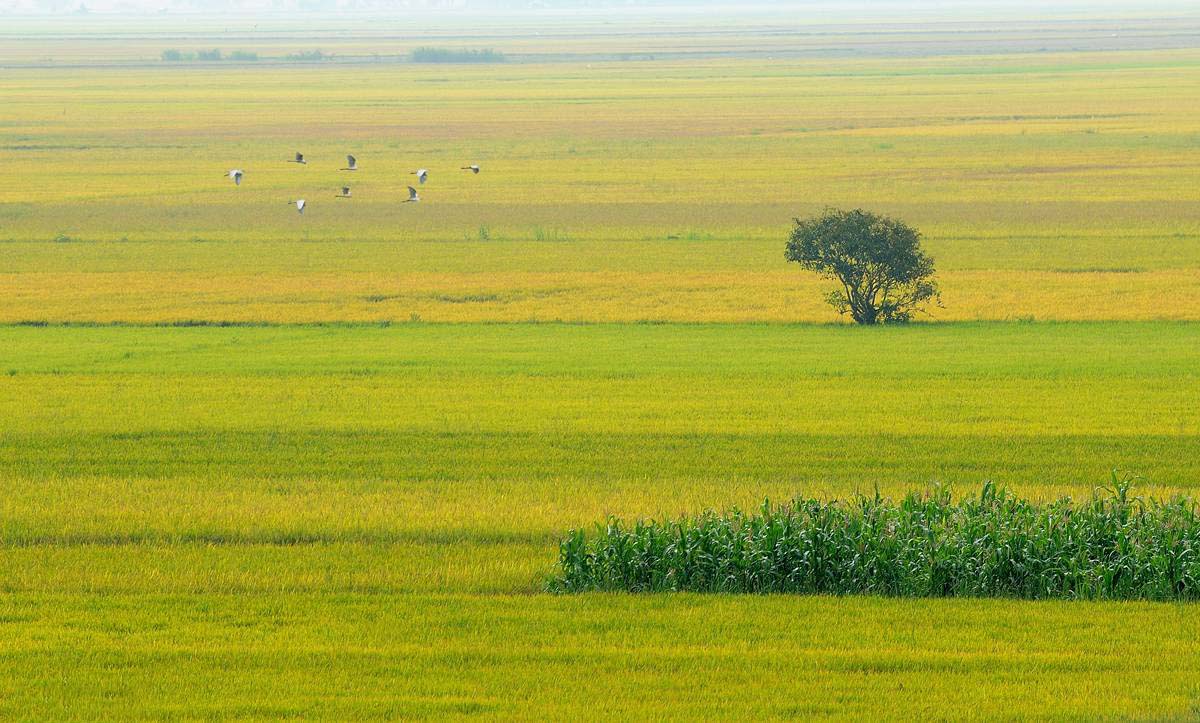